Alana Camila Schneider <alanacamilaschneider@gmail.com> Ana Maira Teló <ana.telo@edu.udesc.br> Elisangela Argenta Zanatta <elisangela.zanatta@udesc.br>
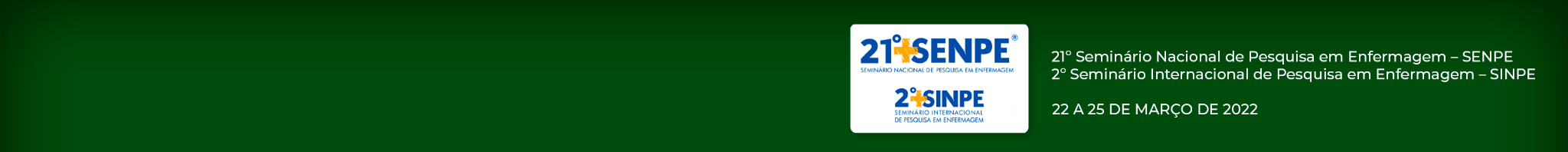 CUIDADOS PALIATIVOS PEDIÁTRICOS NA ATENÇÃO PRIMÁRIA À SAÚDE: IMPLICAÇÕES PARA A ENFERMAGEM
Introdução
O Cuidado Paliativo Pediátrico é uma abordagem terapêutica indicada durante todo o processo da doença, devendo ser um cuidado integral e contínuo que aborda o paciente e família na sua integralidade.
Partindo desta definição, a Organização Mundial de Saúde estima que de todas as pessoas elegíveis a Cuidados Paliativos, 6% são crianças. A disponibilidade de recursos tecnológicos oportuniza o aumento de sobrevida de crianças crônicas complexas, tornando seus cuidados cada vez mais desafiadores. A atuação dos profissionais de saúde da Atenção Primária à Saúde nos Cuidados Paliativos é imprescindível, pois acompanham o paciente e família em toda a trajetória terapêutica, especialmente a enfermagem que tem atuação importante no gerenciamento do cuidado, execução de medidas de conforto e apoio a família.
Objetivos
discorrer sobre cuidados paliativos pediátricos na Atenção Primária a Saúde e implicações para a enfermagem.
Métodos
trata-se de um estudo reflexivo, de abordagem qualitativa, baseado em revisão narrativa de literatura.
Considerações Finais
Os Cuidados Paliativos podem ser coordenados em qualquer local, tornando a Atenção Primária referência para paciente e familiares. Esses cuidados devem ser implementados logo após o diagnóstico de doenças e, progressivamente, ajustados e planejados conforme a necessidade.
Resultados e Discussões
Cuidados Paliativos no Brasil é um assunto pouco discutido. Um dos desafios é a desmitificação de que Cuidados Paliativos são cuidados prestados a pacientes em finais de vida. Tal interpretação foi encorajada pela primeira definição da Organização Mundial de Saúde que direcionava Cuidados Paliativos à pacientes oncológicos em cuidados de finais de vida. Somente em 1998 que a pediatria foi citada como alvo de Cuidados Paliativos e, desde então vem atualizando este conceito. Atualmente, entende-se Cuidados Paliativos como abordagens precoces que melhoram a qualidade de vida, de adultos e crianças, que enfrentam doenças que ameaçam a vida.
Implicações para a Enfermagem
A Enfermagem busca contribuir no planejamento e execução de Cuidados Paliativos, e tem à disposição o Processo de Enfermagem como ferramenta de assistência integral a essas crianças.
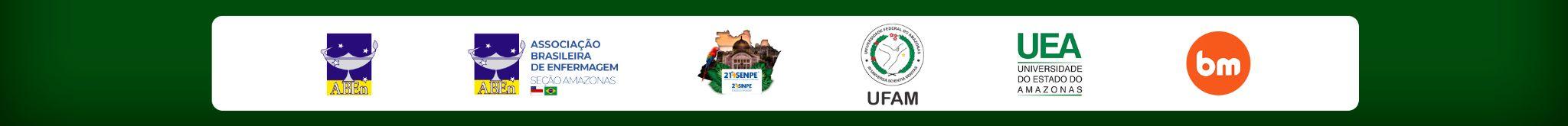